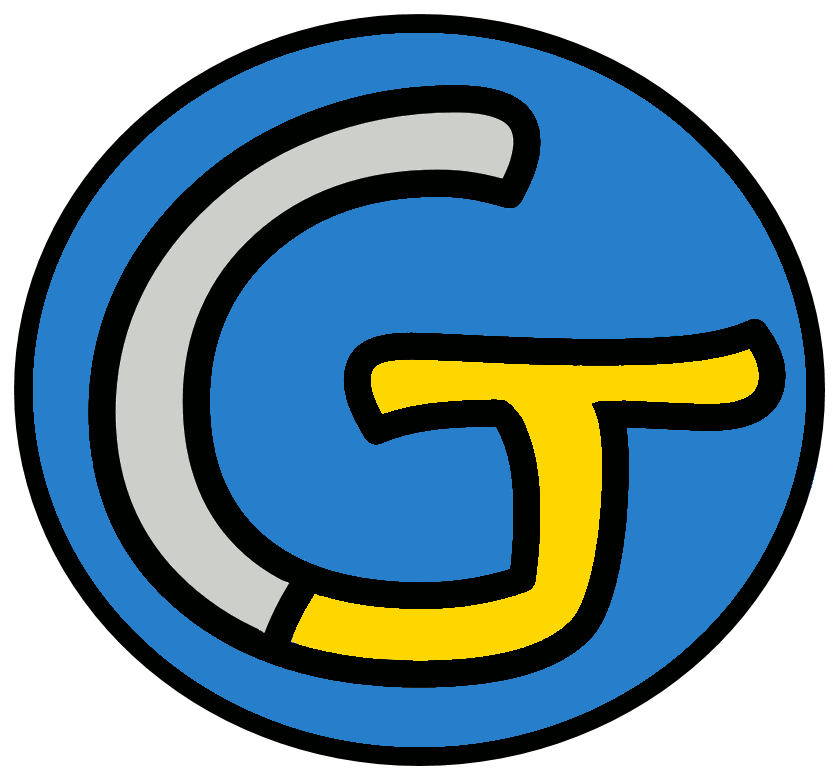 Découverte du monde – Anglais
Les animaux domestiques
 Write the numbers
Listen and write the number of pets each person has.
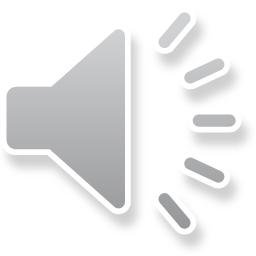 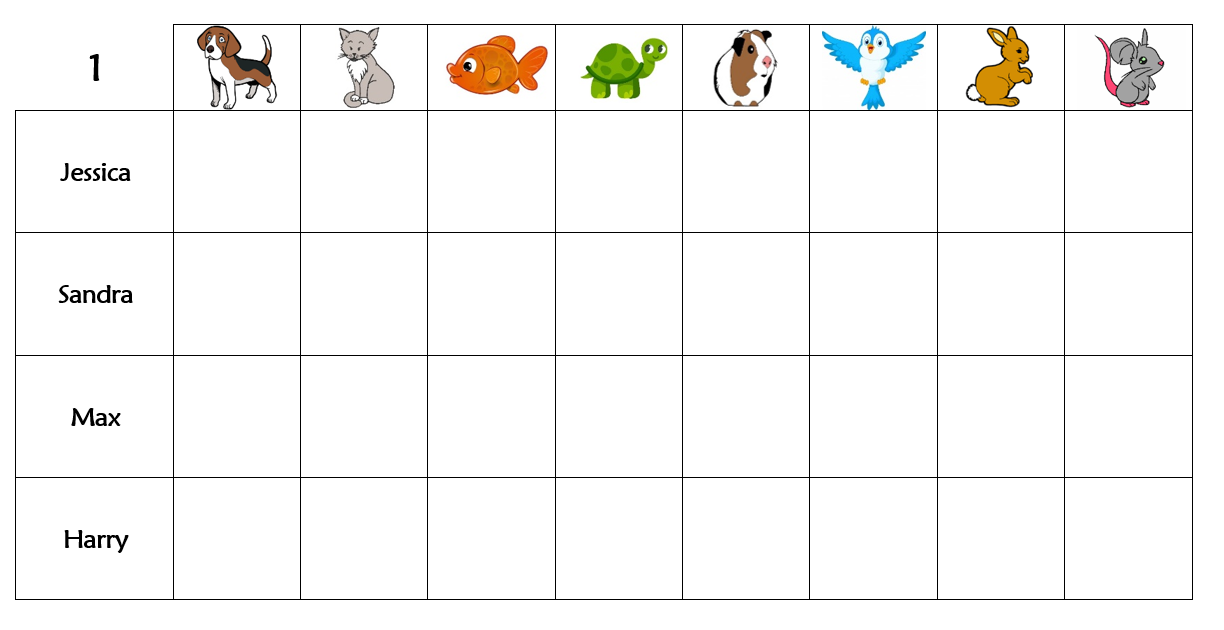 



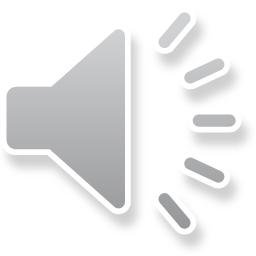 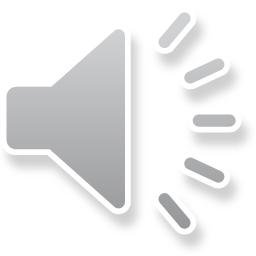 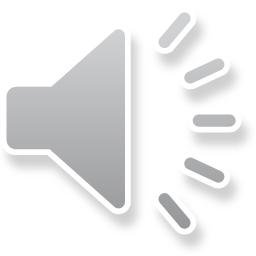 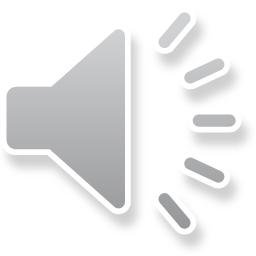 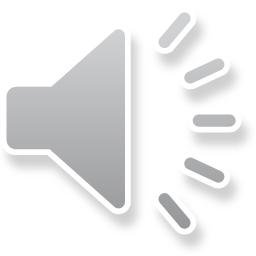 Let’s correct.
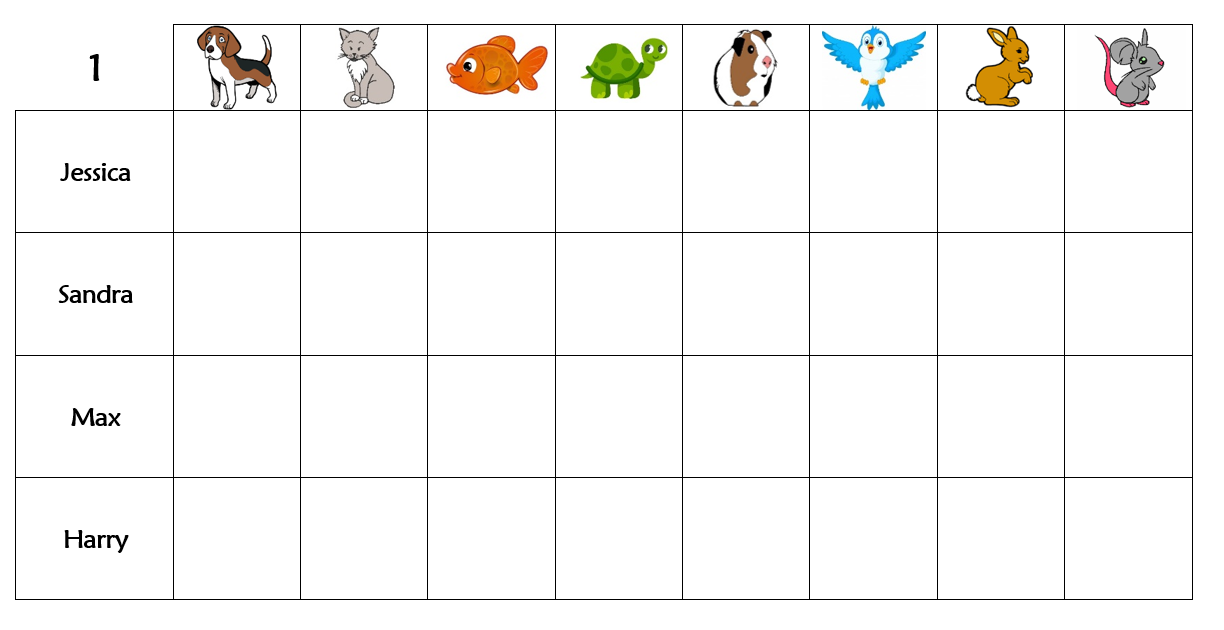 2
4
4
2
3
1
2
3




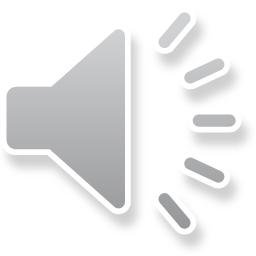 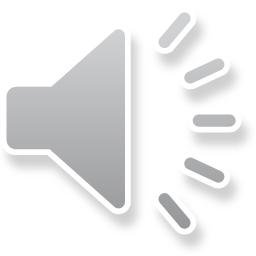 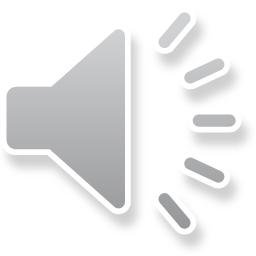 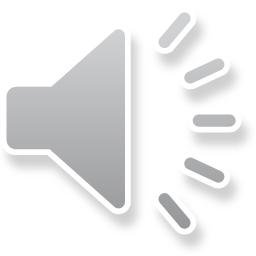 Listen and write the number of pets each person has.
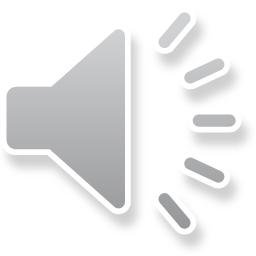 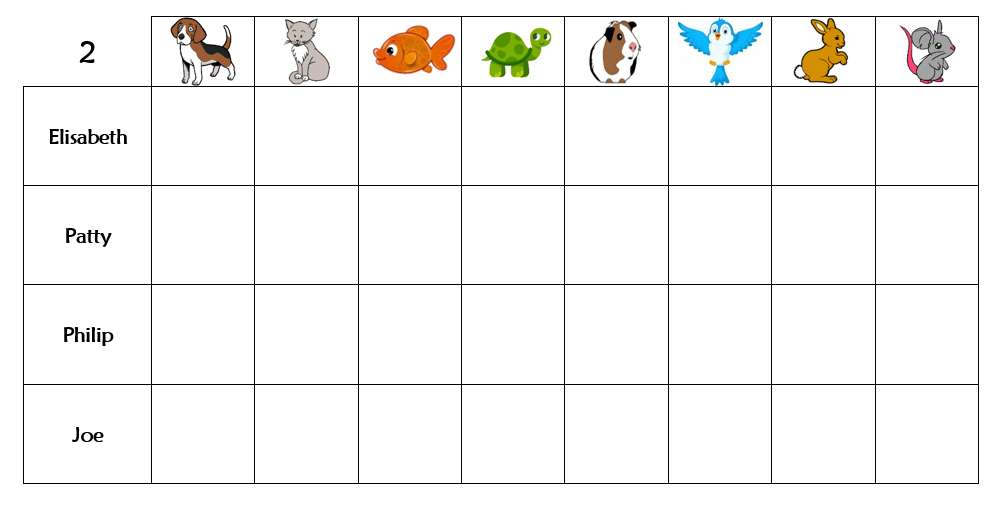 



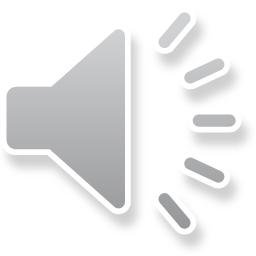 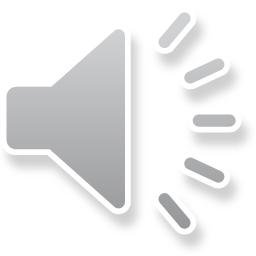 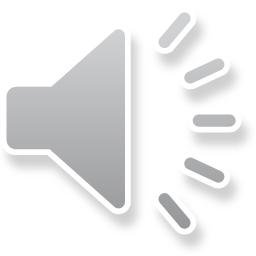 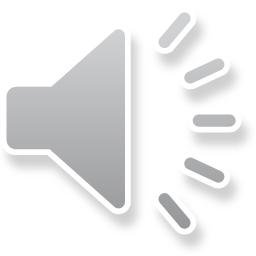 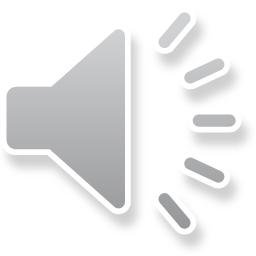 Let’s correct.
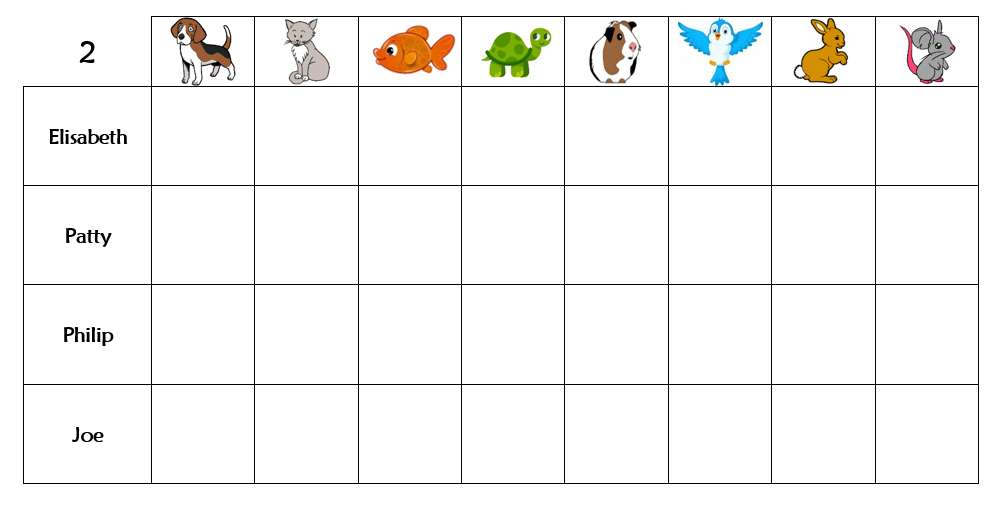 2
5
3
4
1
2
2
6
1
1
3




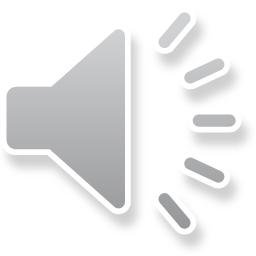 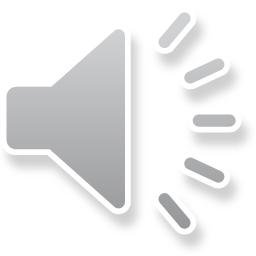 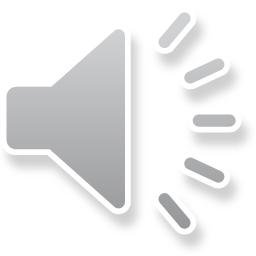 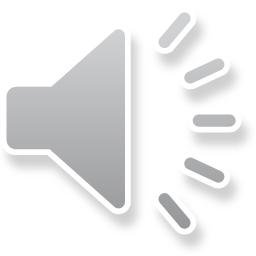